Обучение грамоте.
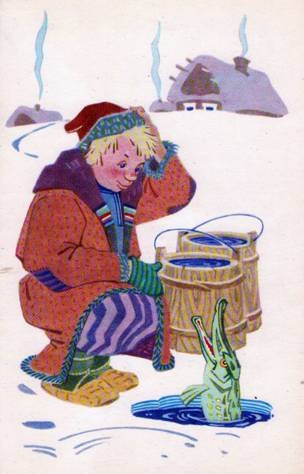 м  Е   л   е   я
Емеля
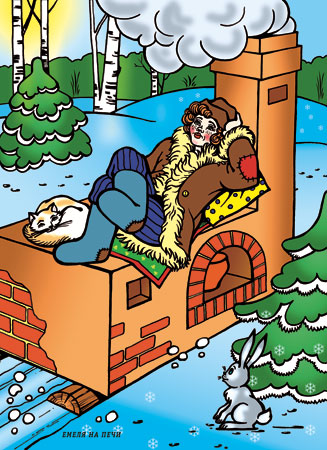 печка
Рыба сама мне в ведёрко прыгнет.
Щука слово волшебное мне сказала.
Еду рыбу ловить.
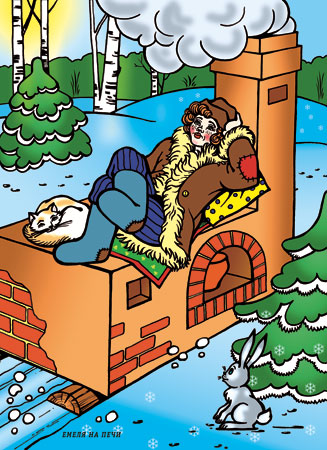 вытащить    из   без   рыбку   не   пруда   труда    и
Без труда не вытащить и рыбку из пруда.
всё    труд   терпение   и   перетрут
Терпение и труд всё перетрут.
Этой щёткой чищу зубы,
Этой щёткой – башмаки,
Этой щёткой чищу брюки.
Все три щётки мне нужны.
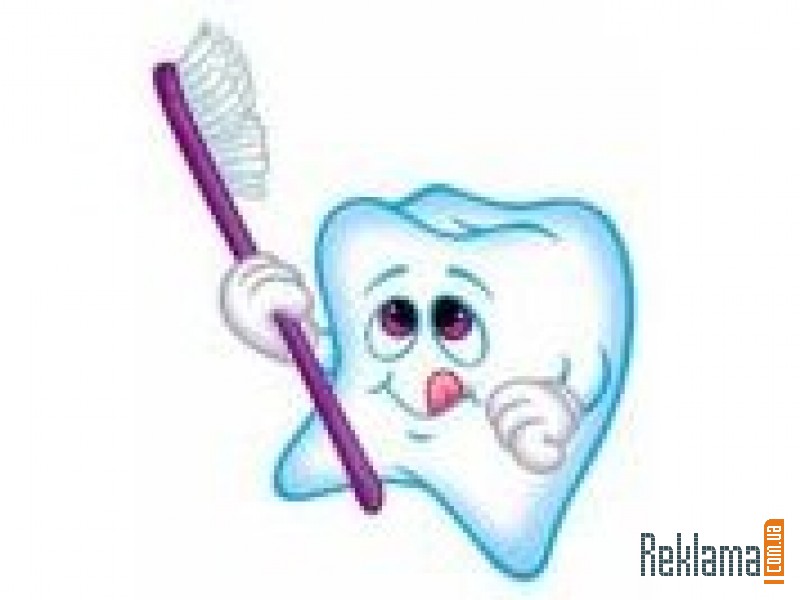 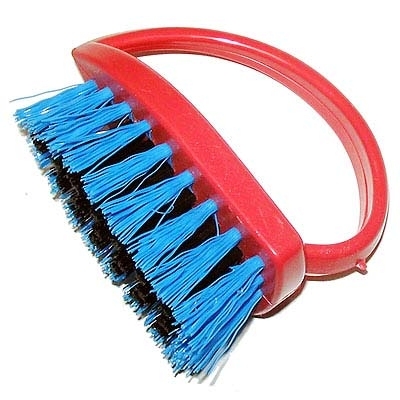 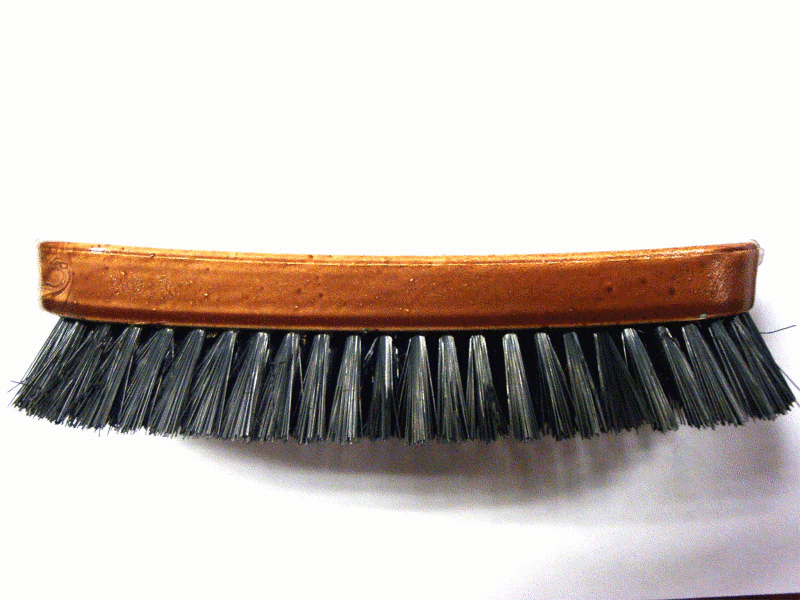 Щёголь щётку уважает,
Щёткой щёголь пыль счищает,
Если вещь не вычищать, 
Не в чем будет щеголять.
Два щенка щека к щеке
Щиплют щётку в уголке.
Да у щётки половой
Палка есть над головой.
Палка щёлк щенков с плеча!
Два щенка ушли ворча.
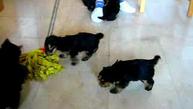 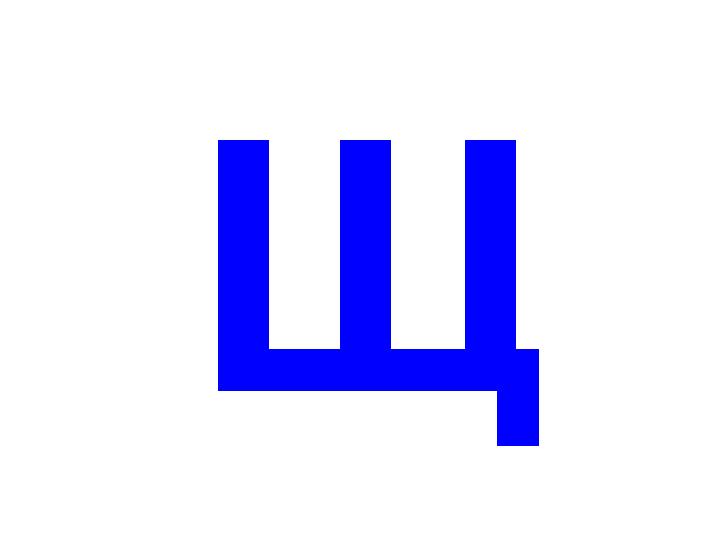 Щ
и
Щ
ель
Щ
ит
Щ
епка
Щ
ука
Щ
енок
Щ
ека
Щ
ётка
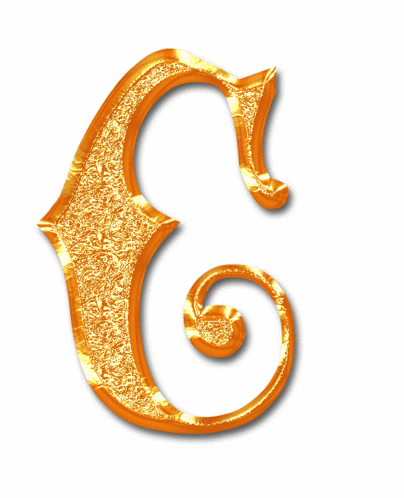